Kata Containers Integration in STX
Kubernetes Runtimes
Docker
Containerd
CRI-O
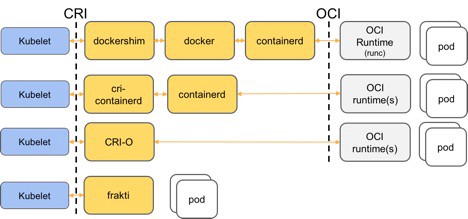 Current flow:
RunC
RunC
New flow:
Kata
[Speaker Notes: https://kubernetes.io/docs/setup/production-environment/container-runtimes/
https://medium.com/kata-containers/why-kata-containers-doesnt-replace-kubernetes-75e484679727]
How to select kata runtime?
By default it is with runc, need select kata explicitly in pod spec:
Annotation (Deprecated)
apiVersion: v1
kind: Pod
metadata:
annotations:
    io.kubernetes.cri.untrusted-workload: "true"

Config in containerd:
[plugins.cri.containerd.untrusted_workload_runtime]
      runtime_type = "io.containerd.kata.v2“
Runtime Class(Recommended)
kind: RuntimeClass
apiVersion: node.k8s.io/v1beta1
metadata:
    name: kata-containers
handler: kata
---
apiVersion: v1
kind: Pod
spec:
  runtimeClassName: kata-containers

Config in containerd:
 [plugins.cri.containerd.runtimes.kata]
          runtime_type = "io.containerd.kata.v2"
[Speaker Notes: https://kubernetes.io/docs/concepts/containers/runtime-class/]
Main Task
Add kata repo, add kata rpm to iso.
Add containerd/runc src tarball, and crictl binary.
Configure kubelet/kubeadm to use containerd.
Configure containerd to support proxy/insecure registry/secure registry(local registry) etc.
Test has been done
Pass AIO-SX/AIO-DX/Multi node deployment with below 3 cases:
without private registry + no proxy
with private registry + no proxy
with private registry + proxy
Verified vm could be created successfully by openstack and kata container could be run successfully also.
Swact/lock&unlock/remove&apply application.

Sanity & Regression test is under going.